Загальноосвітня школа побудована у 1947 році. 
    За проектом розрахована на 140 учнів.
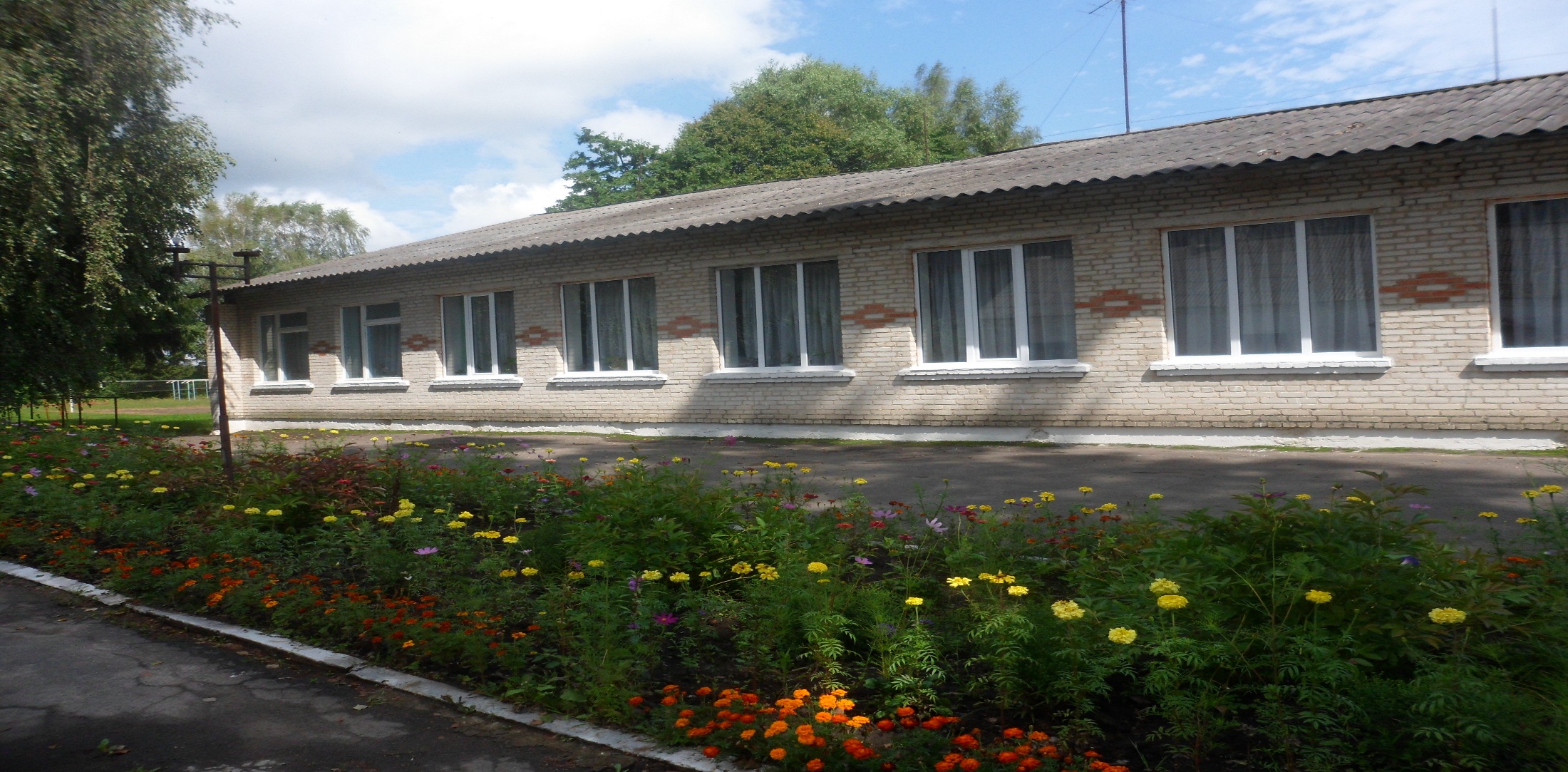 Аналітична довідка
У школі працює 12 вчителів.
Серед них:
 1  має вищу кваліфікаційну категорію, 
8 – І кваліфікаційну категорію,
1 -  ІІ кваліфікаційну категорію,
2 – вчителів спеціалістів.
Навчається  42 учнів у 8 класах.
                        Середня наповнюваність – 5 учнів.
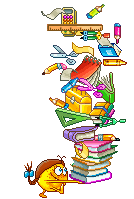 У школі обладнано:
 7 навчальних кабінетів, 
їдальню на 30 місць, 
комп'ютерний клас
світлицю
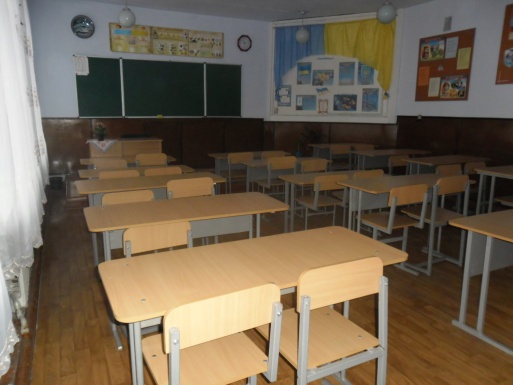 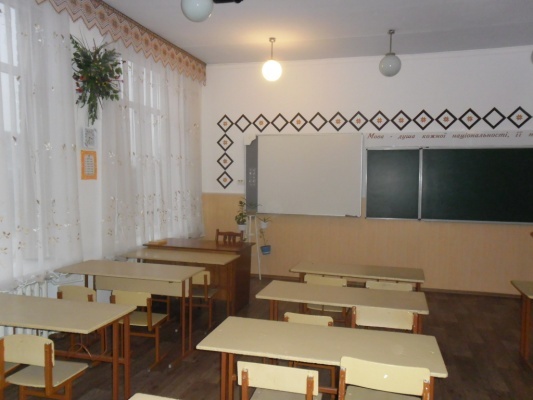 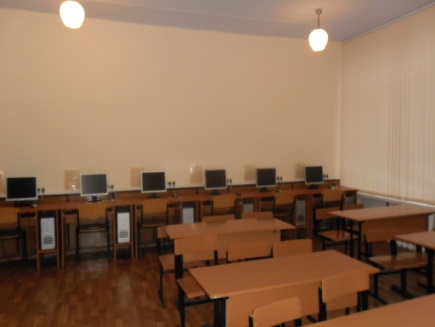 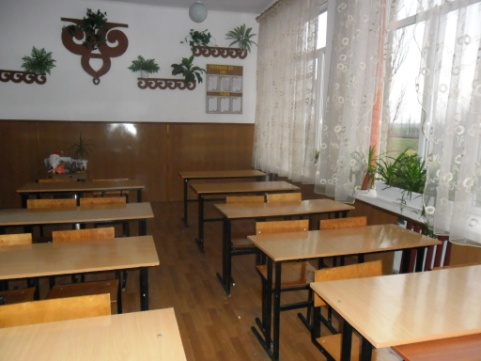 Проект “ Обдарованість ”
Проект складається з 4 розділів, кожний  з яких охоплює всі напрями роботи щодо виявлення, навчання, виховання і розвитку обдарованої учнівської молоді:
Інтелектуальна обдарованість
Художня обдарованість
Лідерство
Спортивна обдарованість
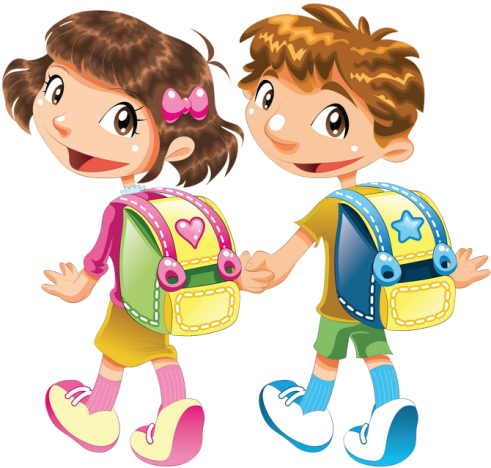 Проект  «Школа сприяння здоров’ю»
Реалізація проекту:
Здоров’язберігаючі технології
Створення безпечних умов навчання;
Раціональна організація НВП;
Забезпечення рухової активності учнів (рухливі перерви, ранкова зарядка, фізкультхвилинки);
Вітамінізація, організація здорового       збалансованого харчування.
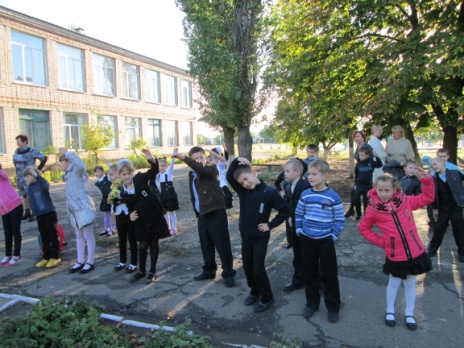 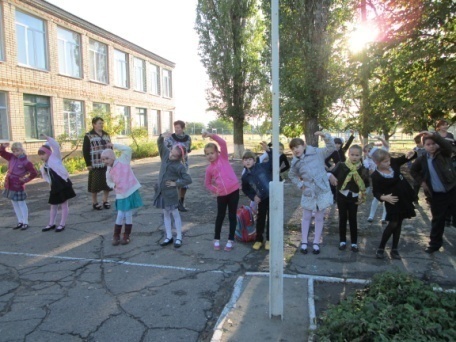 2. Оздоровчі технології: 
Зміцнення фізичного здоров'я учнів;
Гімнастика для очей;
Фізкультхвилинки.
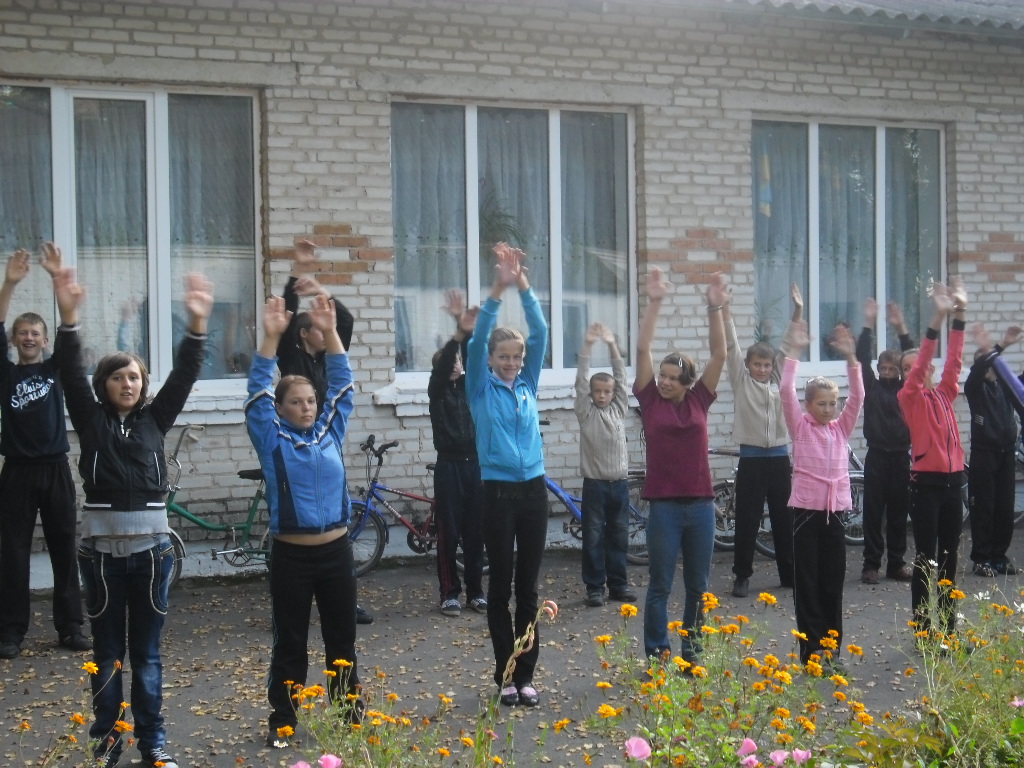 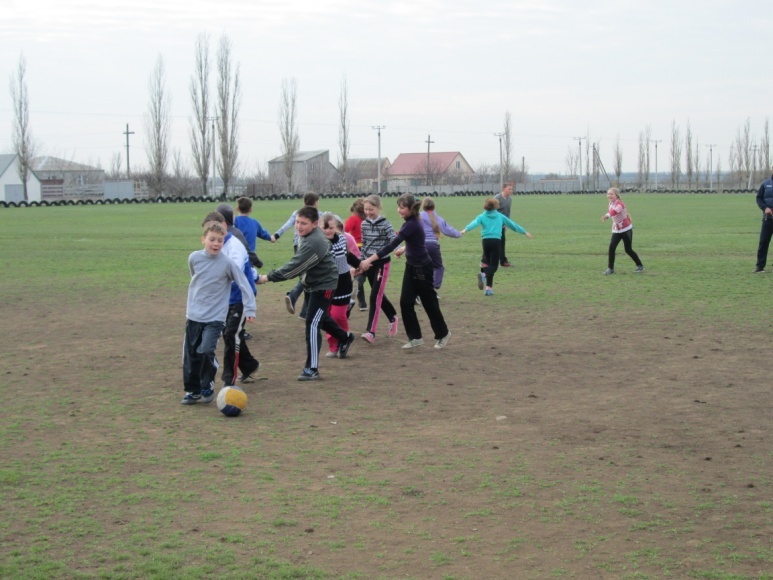 3. Технології навчання здоров'ю
Гігієнічне виховання;
Вироблення життєвих навичок ( керування емоціями, вирішення конфліктів);
Профілактика травматизму;
Профілактика зловживання психоактивними речовинами;
 Статеве виховання.
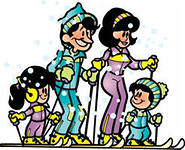 Проект “ Інформатизація та комп’ютерізація ”
Облаштовано комп’ютерний клас;
Працює локальна мережа;
Розроблено та працює сайт школи;
Напрацьовано методичні рекомендації щодо роботи з ноутбуками у 2-4 кл. за програмою “Комп’ютер для школяра ”.
Здійснюється викладання курсу “Сходинки до інформатики” (2-4 кл.),
Проект  “Ватинець – моє село”
Вшанування пам’яті Невідомому солдату 





Благоустрій 
території біля пам’ятника 
Невідомому солдату
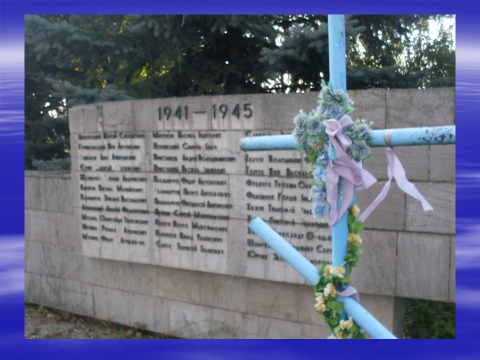 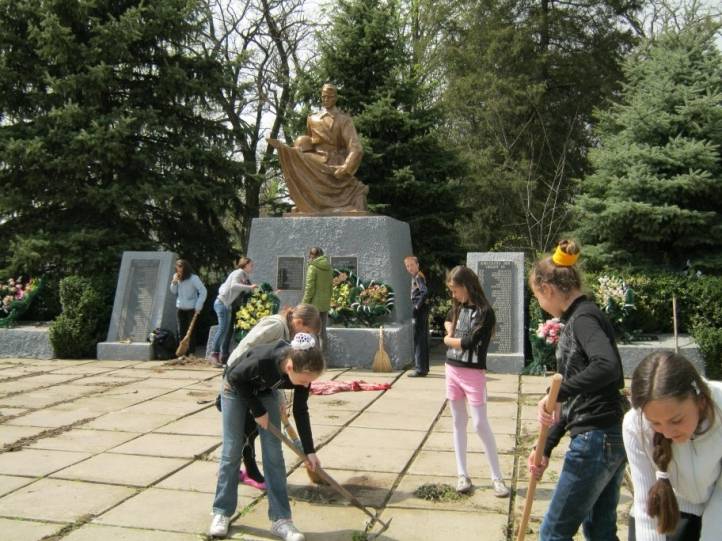 Естафета пам’яті (участь у мітингу та концерті, присвяченому дню визволення с. Ватин і с. Ватинець від німецько-фашистських загарбників)
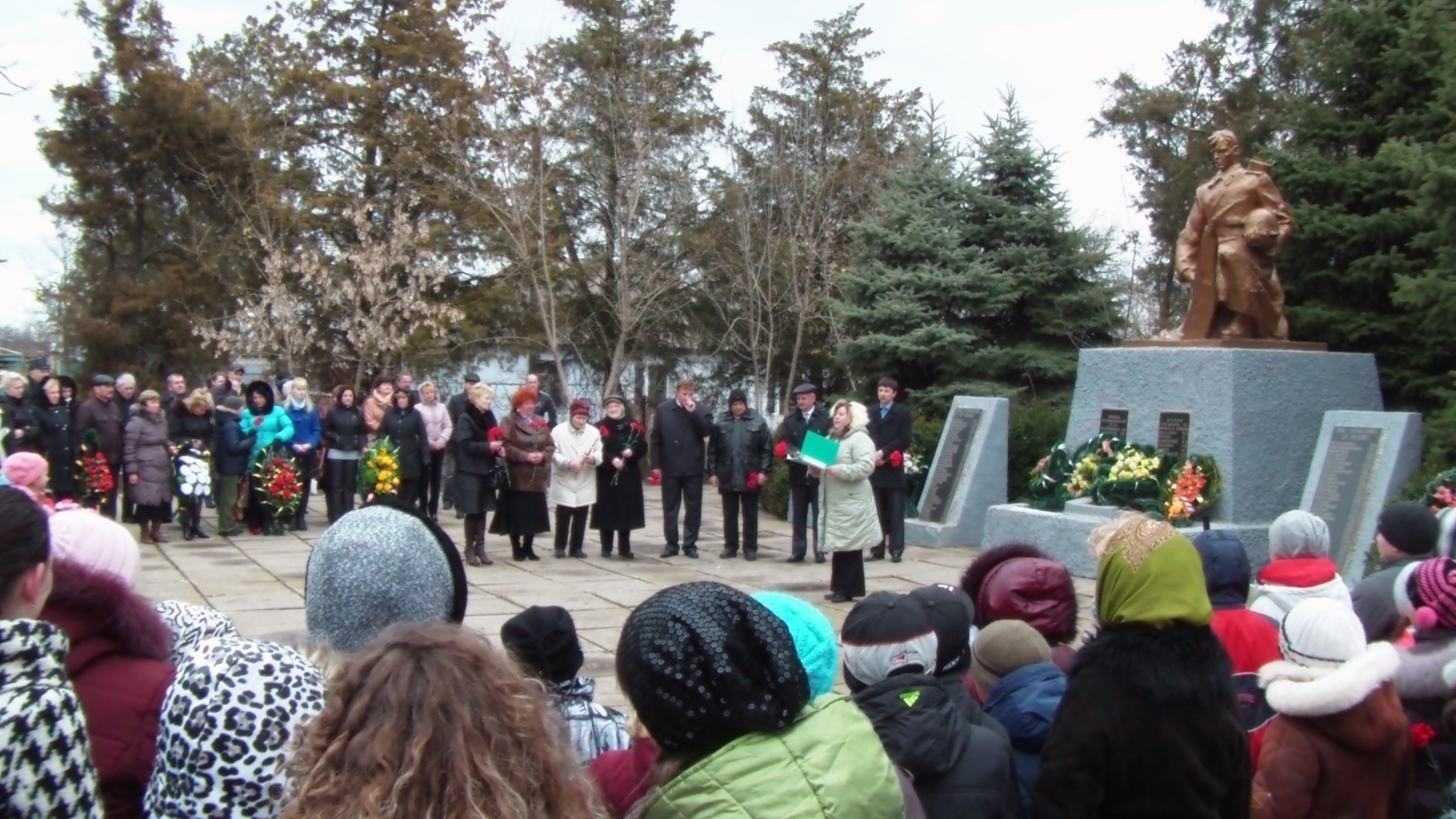 Зустріч з ветеранами
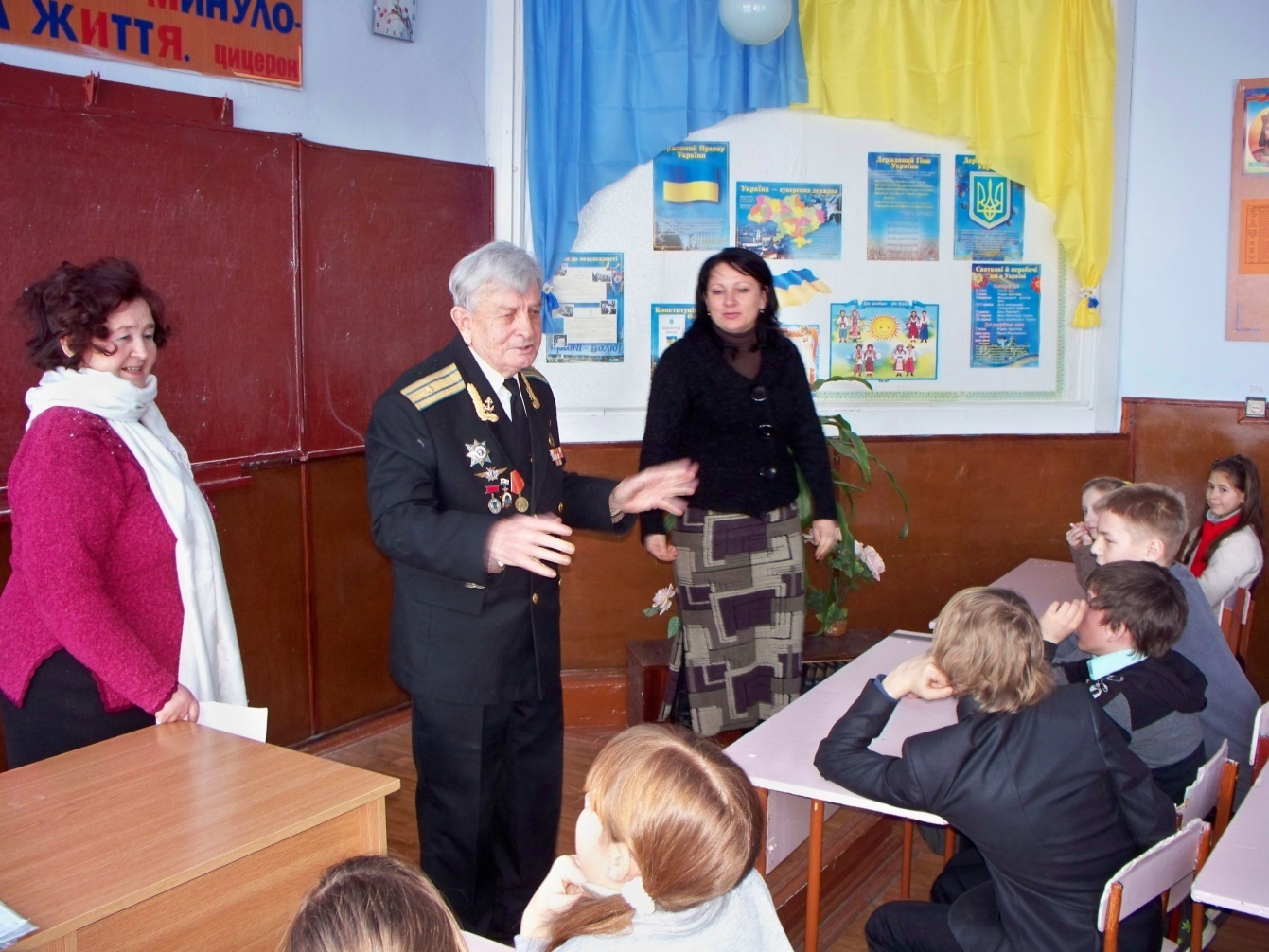 Проект  “Патріот”
Спотривні змагання “Козацькі забави” 
День пам’яті жертвам Голодомору;
День вшанування пам’яті жертвам Чорнобильської катастрофи;
Привітання з Днем збройних сил України.
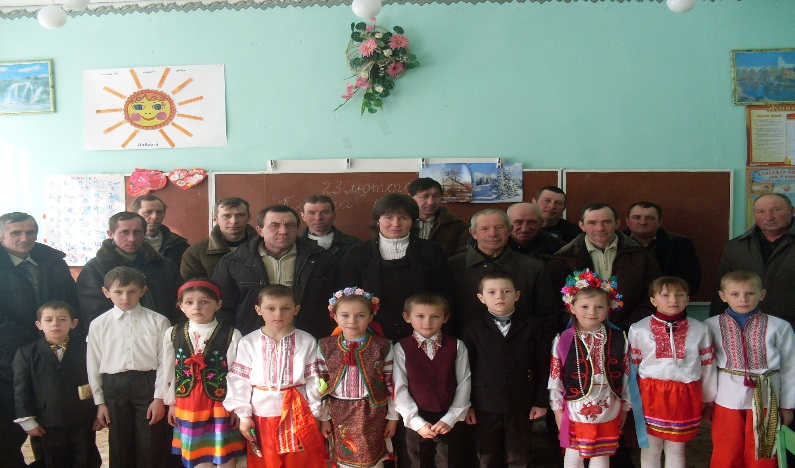 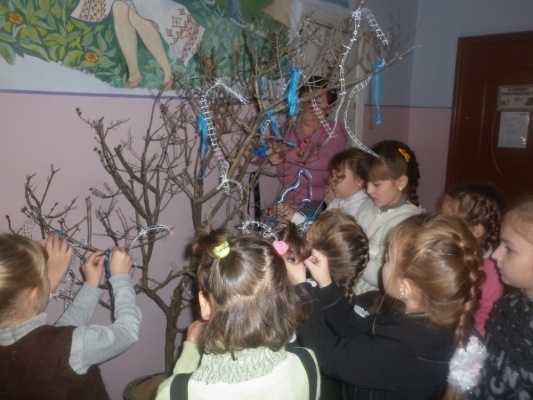 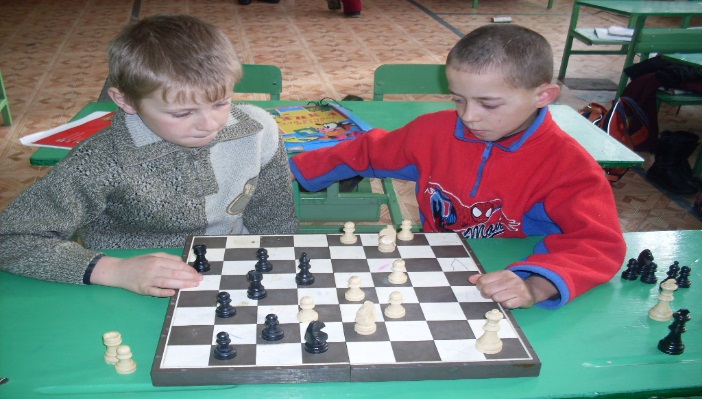 « КОЗАЦЬКИЙ ГАРТ»
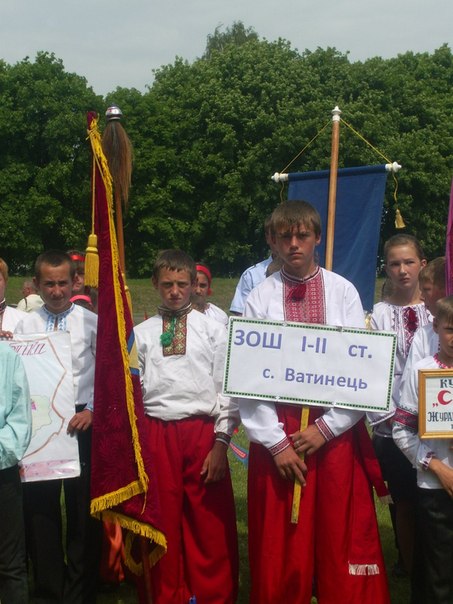 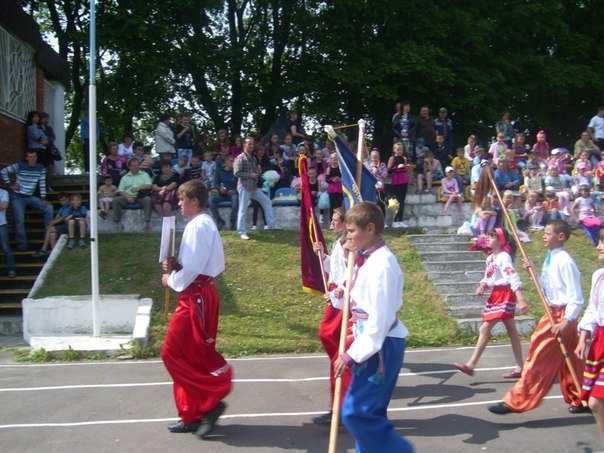 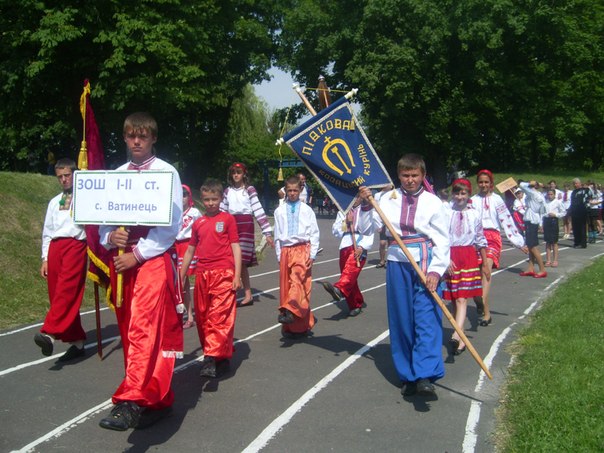 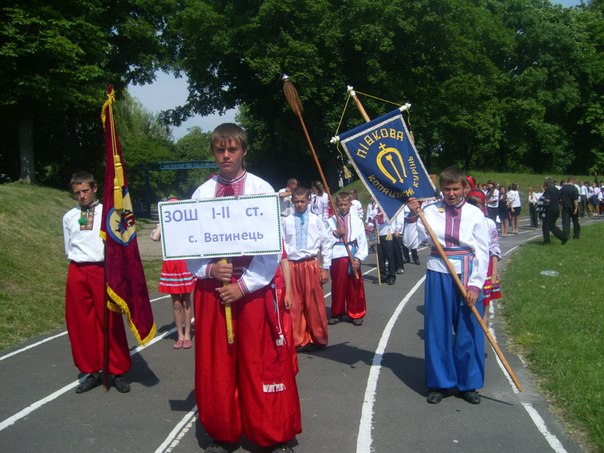 Спортивне  змагання “Здорове майбутнє”
Спортивні змагання “ Мама, тато, я – спортивна  сім’я ”;
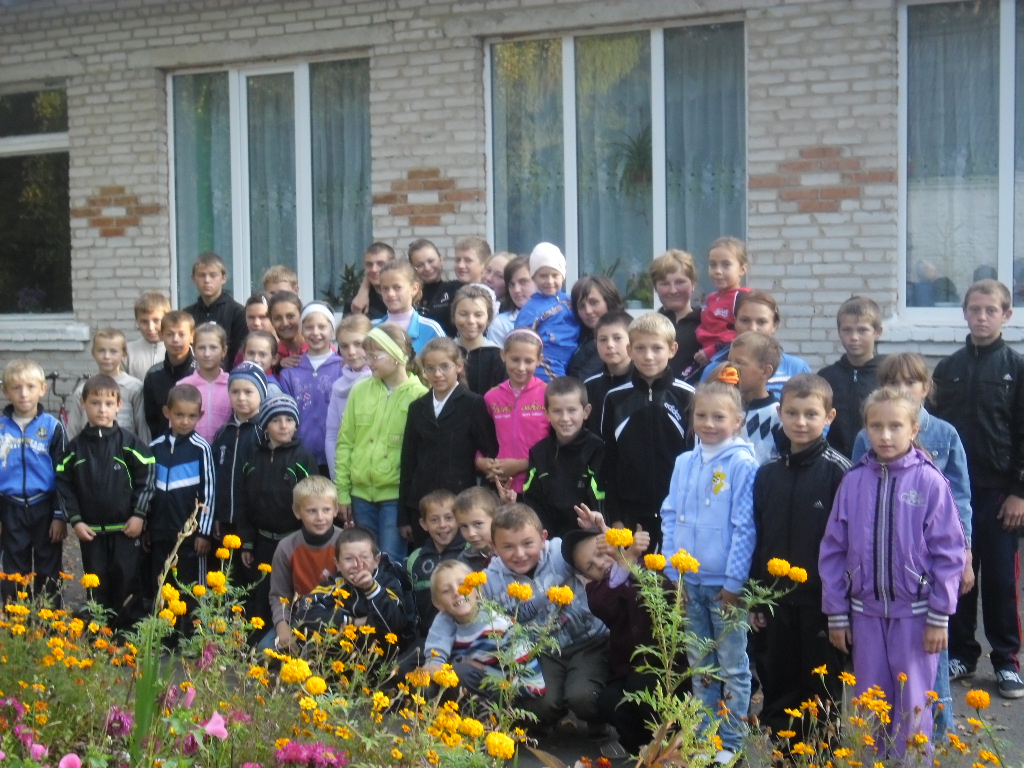 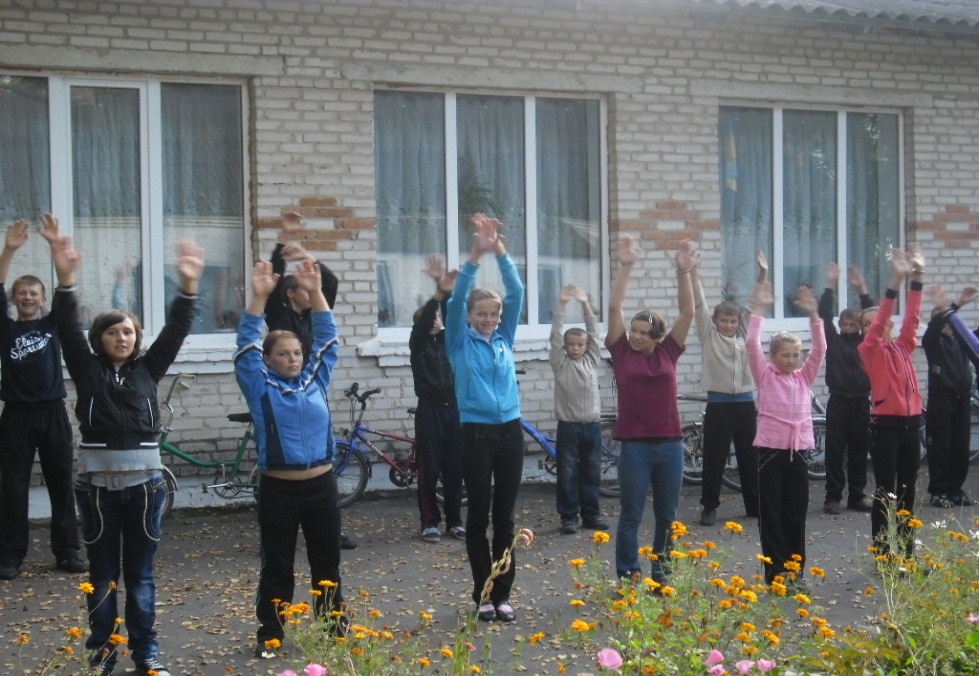 “ Посвята в козачата ” (для учнів 1-4 класів)
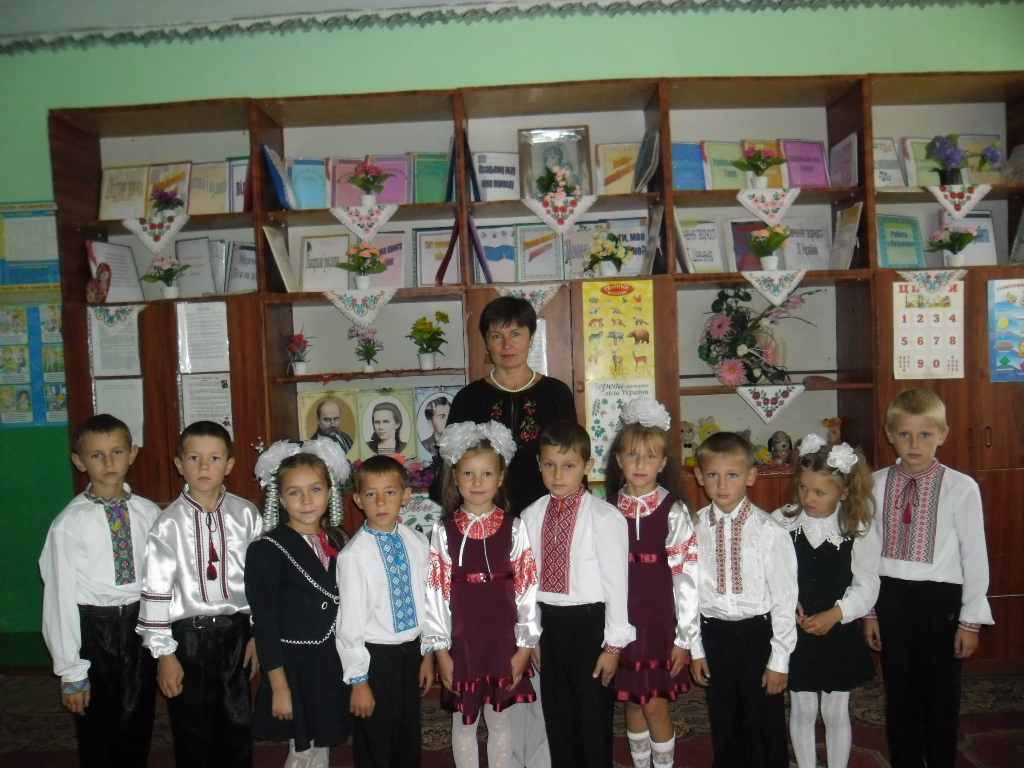 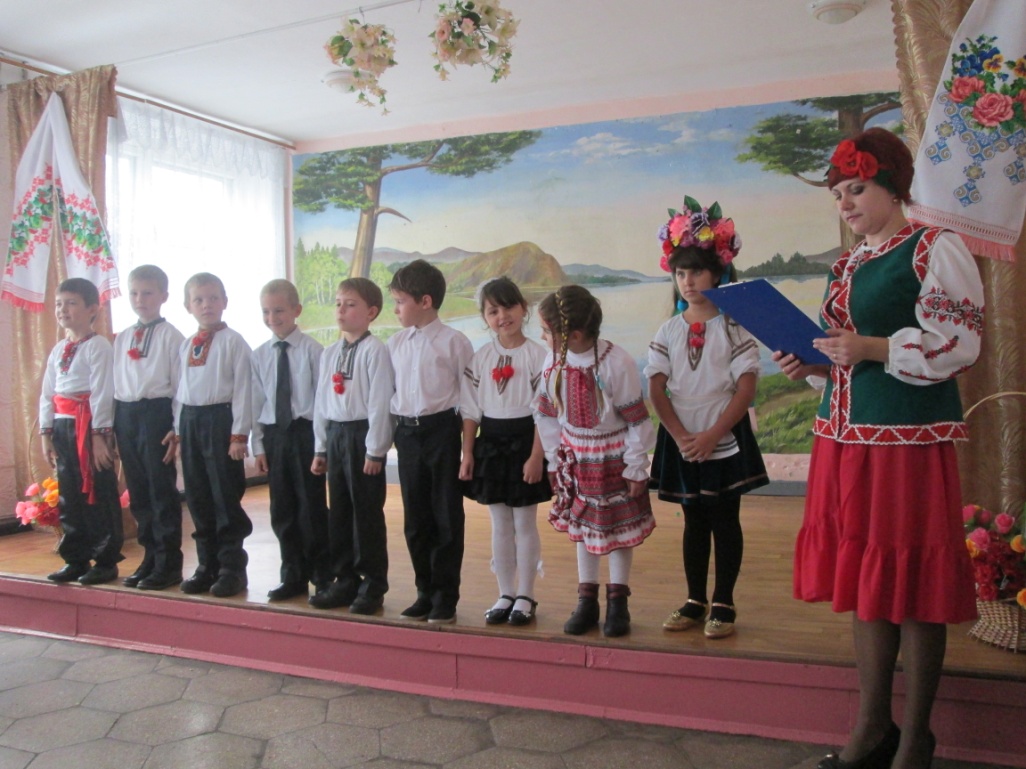